How to Write a
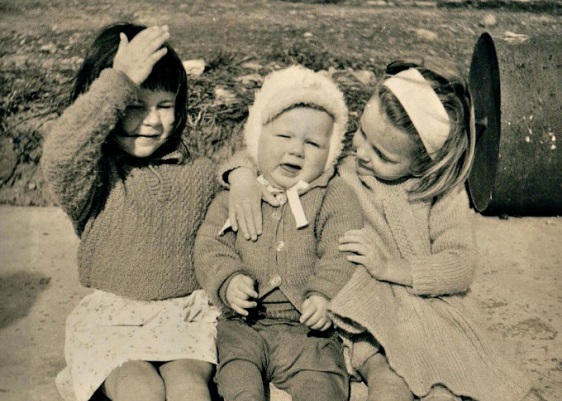 Memoir
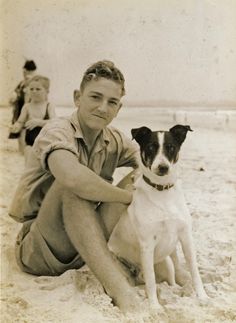 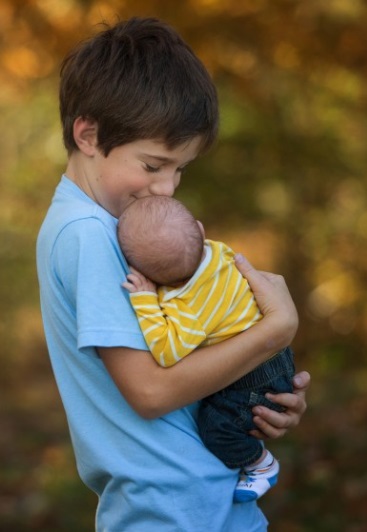 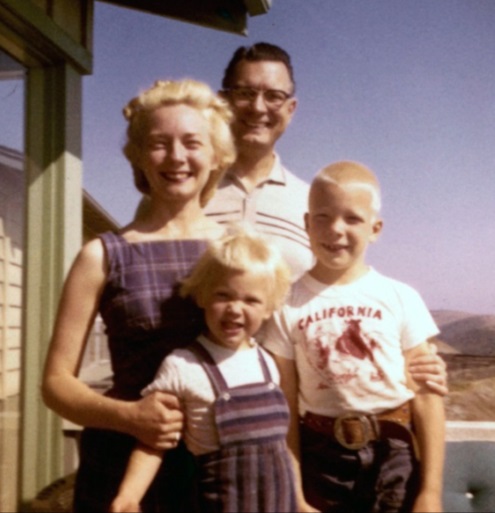 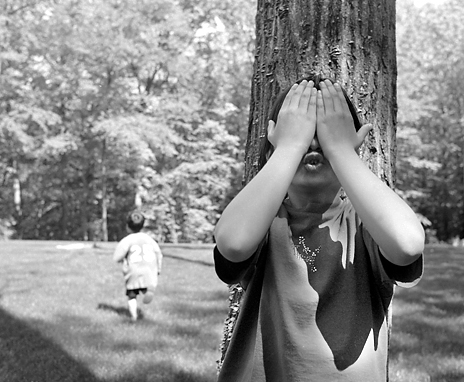 You need your memoir rough draft and a microphone today.
Audio Setup Wizard
While you’re waiting, check your audio…
Is your microphone working?
Are your speakers on?
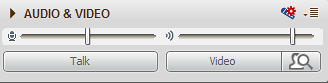 Mic Check!
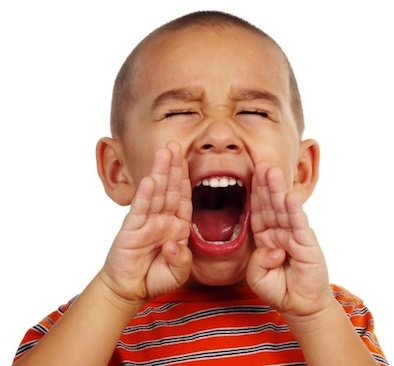 Today, you will read your memoir aloud in CC. 

That means…
everyone needs a working microphone.
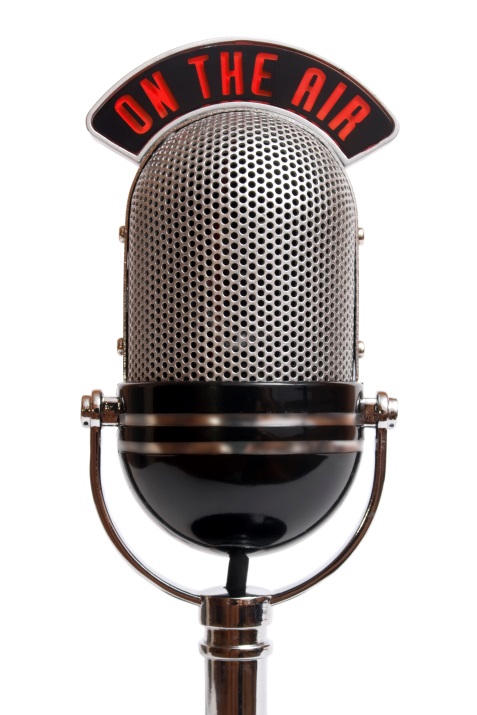 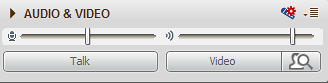 “I read all of my books aloud before they were published.” 

- Beverly Cleary
“I read all of my books aloud before they were published.” 

- Beverly Cleary
Why do you think she read them aloud?
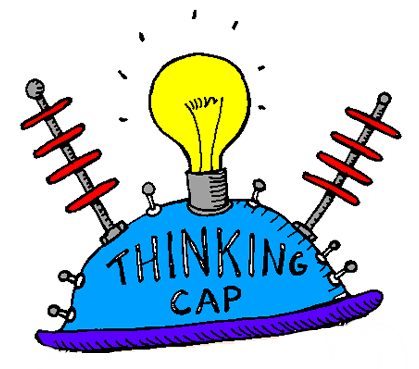 What is a memoir?
What is a memoir?
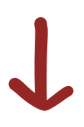 memory
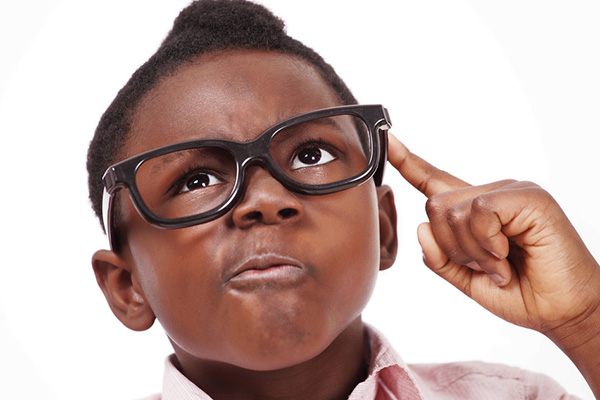 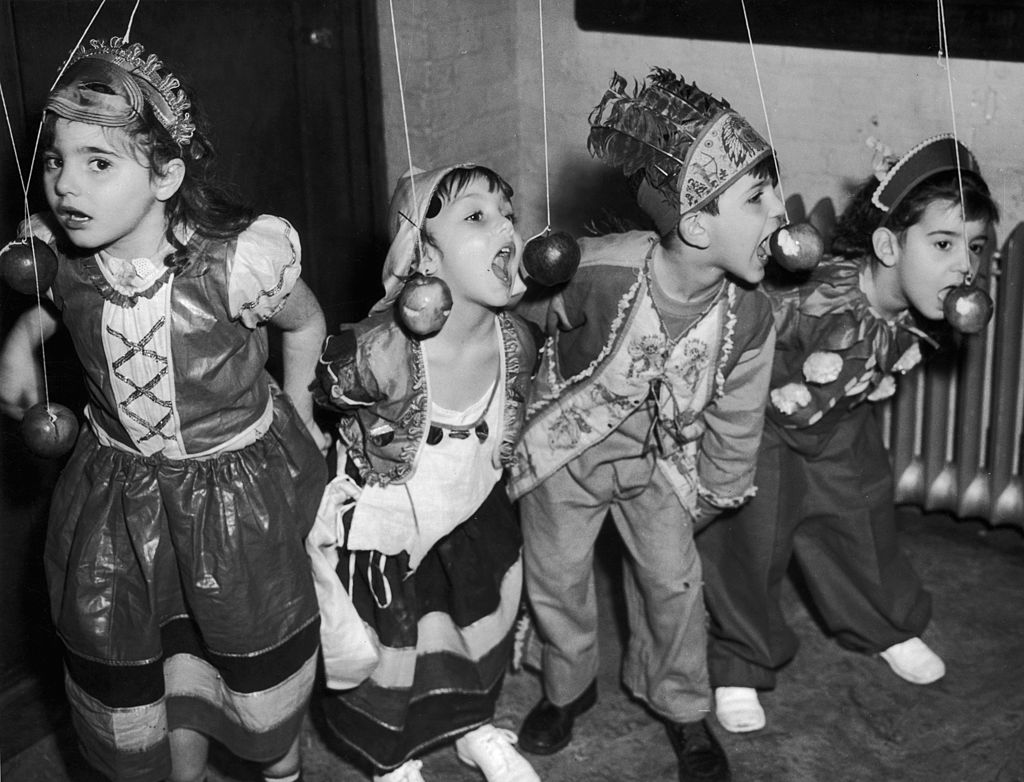 You are the only person who can write your memoir! 
(because you lived it)
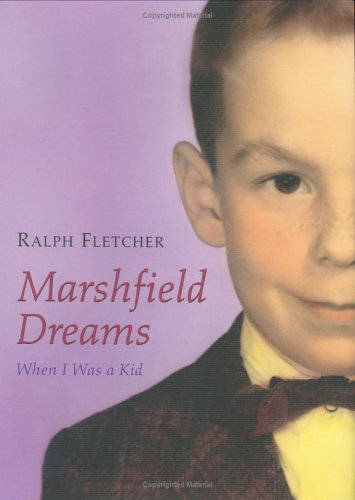 Let’s listen to a short memoir written by 
Ralph Fletcher.
[Speaker Notes: “Jonathan Miller” By Ralph Fletcher]
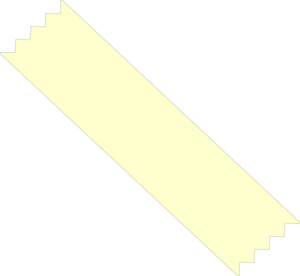 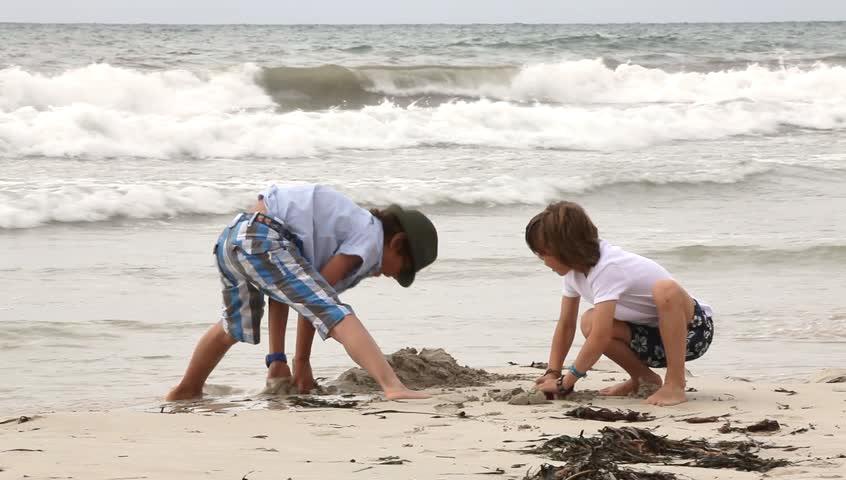 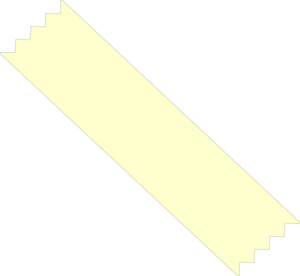 [Speaker Notes: “Jonathan Miller” By Ralph Fletcher]
Today, you will share your memoir rough draft with your peers.
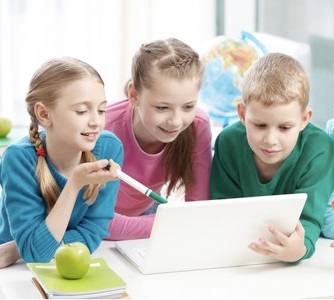 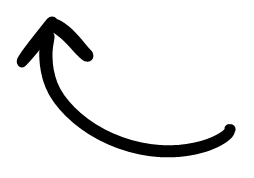 A “peer” is someone at your own level, like a classmate.
Together you will find ways to improve your writing.
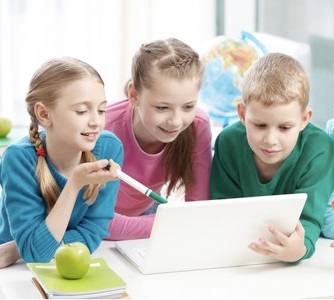 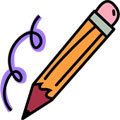 This is called peer editing.
An author’s job is to engage the reader so that he wants to keep reading!
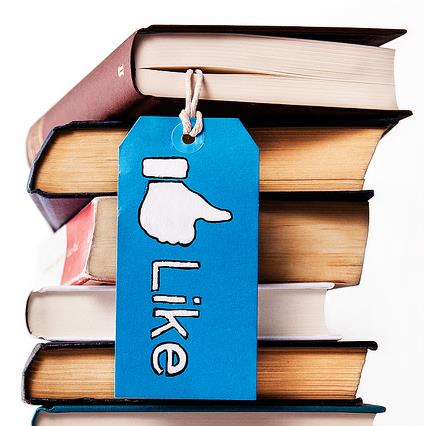 You can strengthen your memoir rough draft by:
Hooking the reader in the first sentence.
Adding dialog.
Using descriptive language to help the reader become part of the story.
Giving a detailed picture of what’s happening with  strong verbs.
Including metaphors and similes to add some “color” or “zest” to the story.
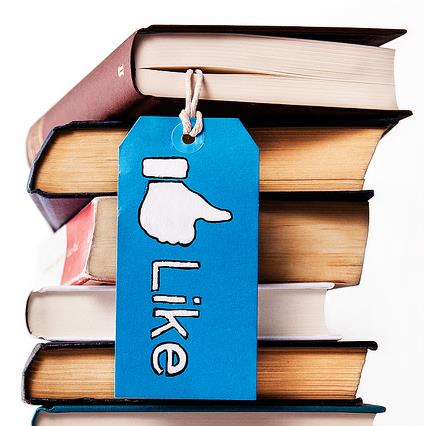 AUTHOR: _______________________
PEER: _________________________
AUTHOR: _______________________
PEER: _________________________
Listen quietly as your partner reads his/her memoir aloud. Answer these questions and give your peer feedback.
What is the memoir about?
Does the story have a beginning, a middle, and an end?
Does the story include dialog?  
What lesson did the author learn from this event?
What is your favorite part of the story?


Then, work together to make the memoir more engaging by using descriptive language.
Listen quietly as your partner reads his/her memoir aloud. Answer these questions and give your peer feedback.
What is the memoir about?
Does the story have a beginning, a middle, and an end?
Does the story include dialog?  
What lesson did the author learn from this event?
What is your favorite part of the story?


Then, work together to make the memoir more engaging by using descriptive language.
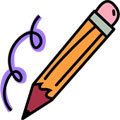 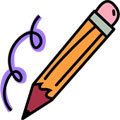 Add 1 metaphor or simile.
Make 3 verbs stronger.
Choose words to use other than “said”           
       (only 1 “said” is allowed in your memoir).
Add 1 metaphor or simile.
Make 3 verbs stronger.
Choose words to use other than “said”           
       (only 1 “said” is allowed in your memoir).
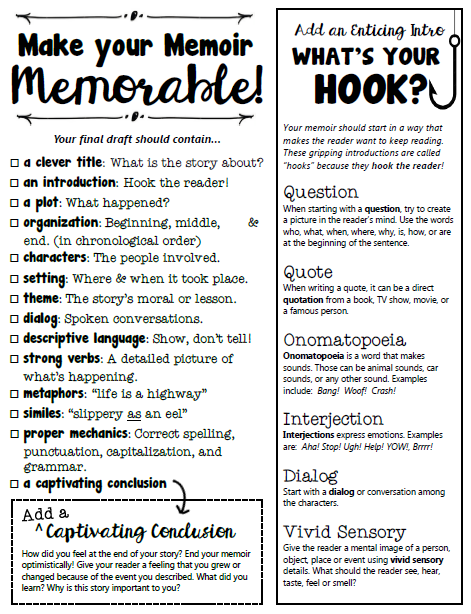 Your Final Draft
is due on
October 20


Use this notebook page and your peer feedback to 

AWESOME-IZE
your memoir!
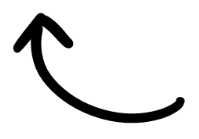 Use this rubric to make sure your memoir final draft is complete!
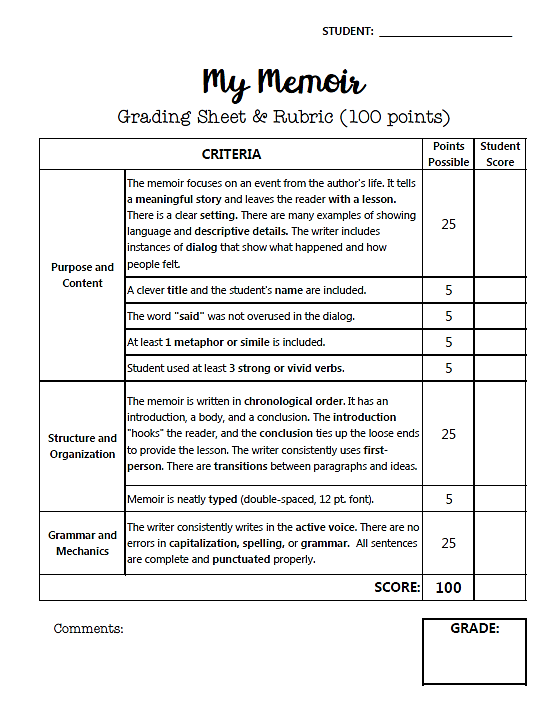 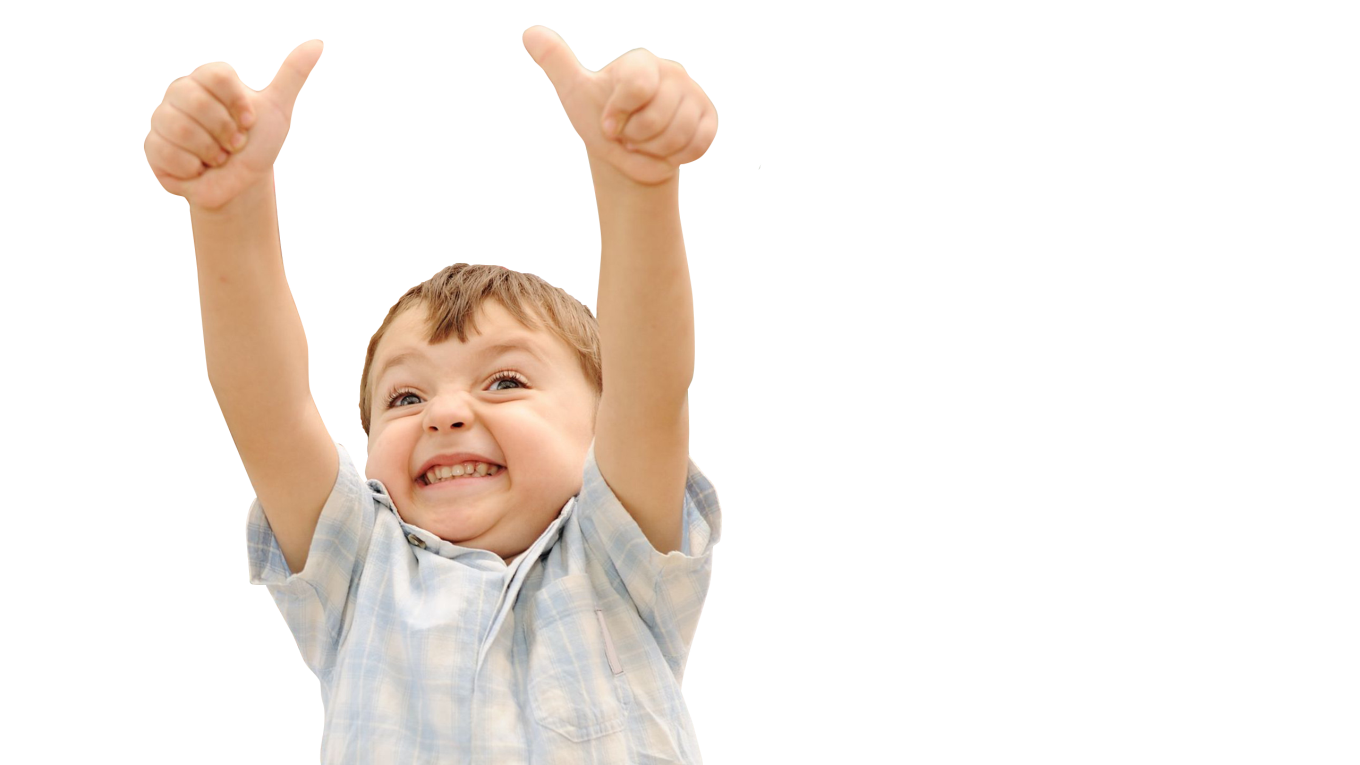 Ralph Macchio
10-15-16
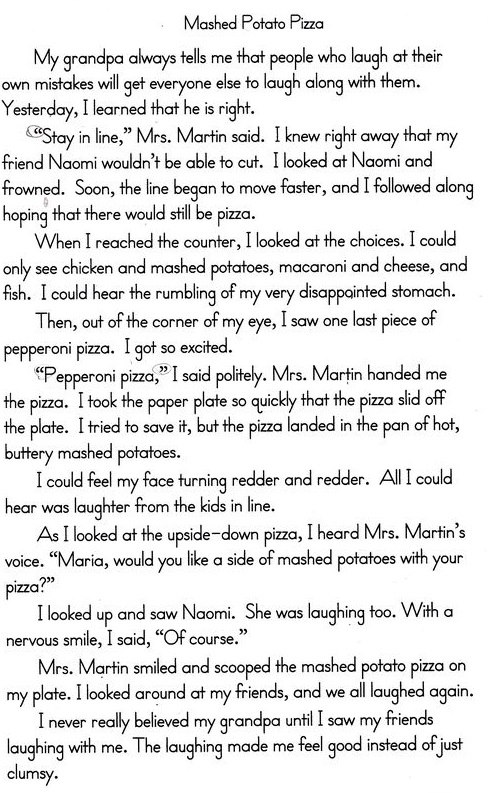 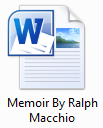 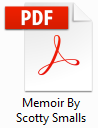 Type up your final draft* and send it to Mrs. Sol.
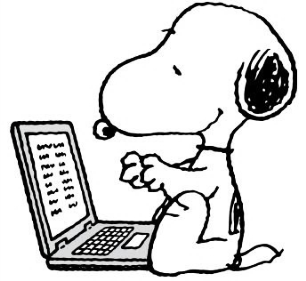 *Adults can help with typing and formatting.
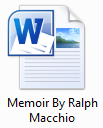 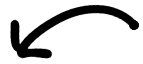 Ralph Macchio
10-15-16
Make sure your name is on your paper and in the file name.
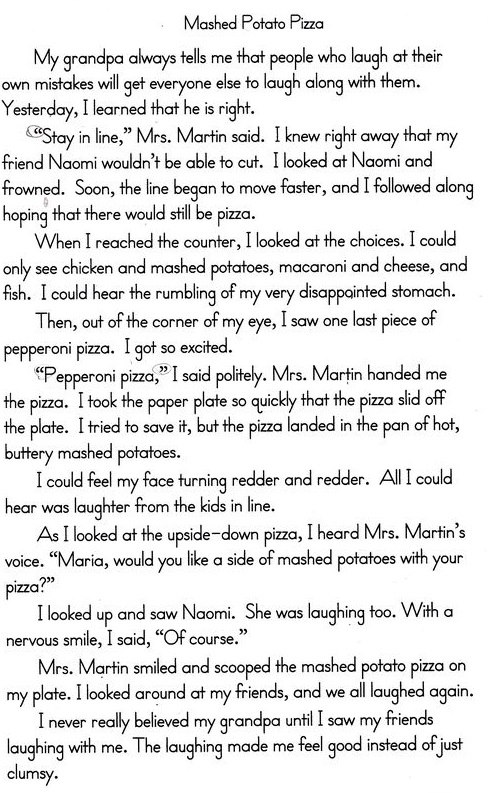 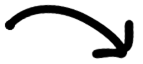 Type up your final draft* and email it to Mrs. Sol.
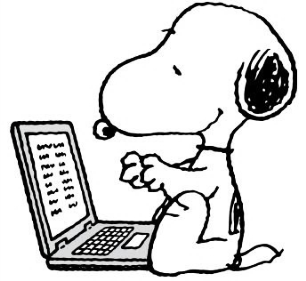 *Adults can help with typing and formatting.
Next week we will begin reading Pippi Longstocking by Astrid Lindgren.
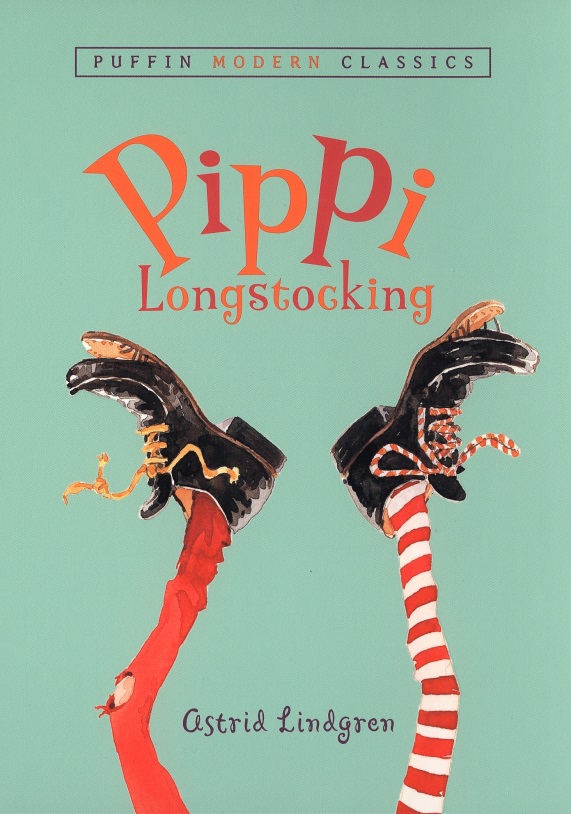 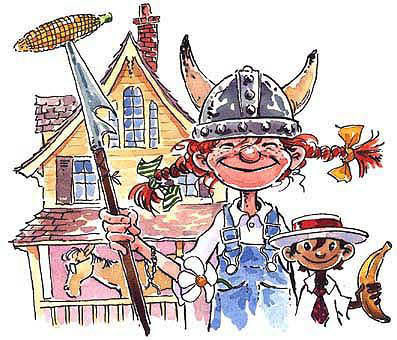 BONUS!
We’ll complete Literature Unit 7
together as a class.
ANY QUESTIONS?
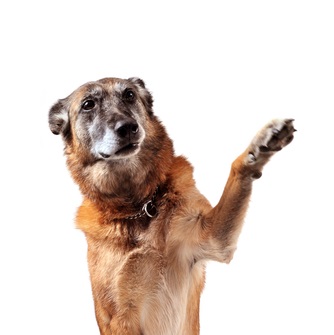 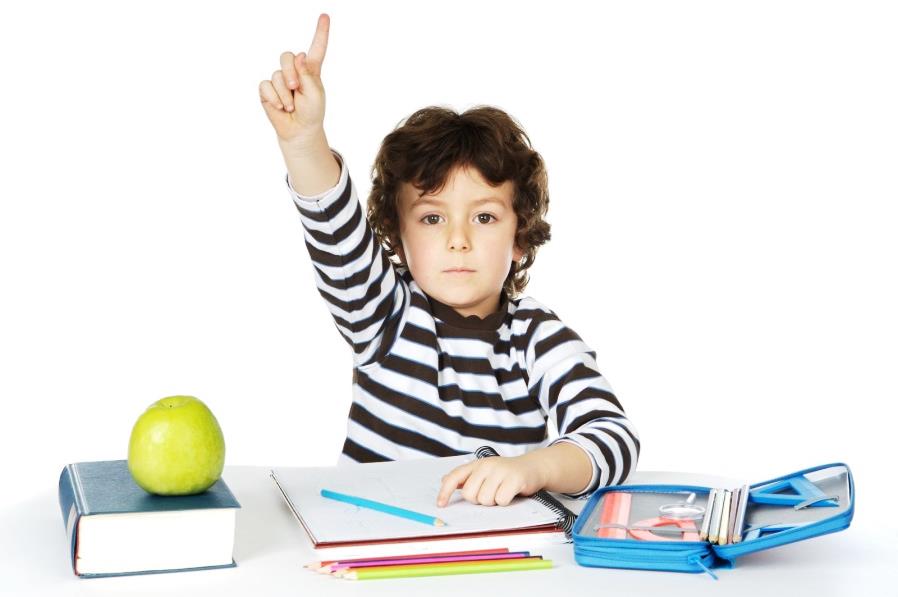 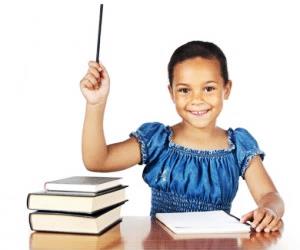 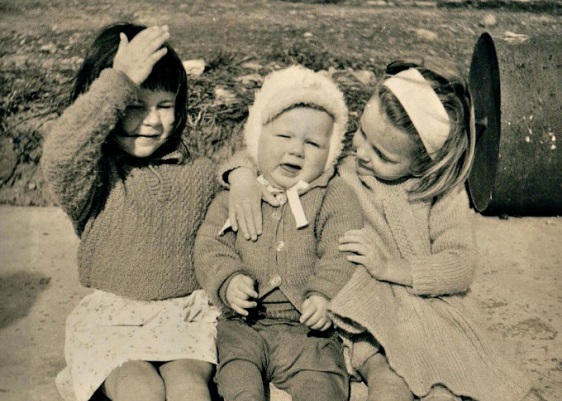 Now it’s time for…
Peer Editing!
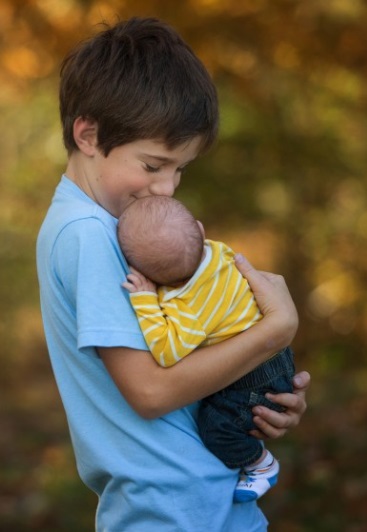 Work with your partner to 

AWESOME-IZE
your memoir!
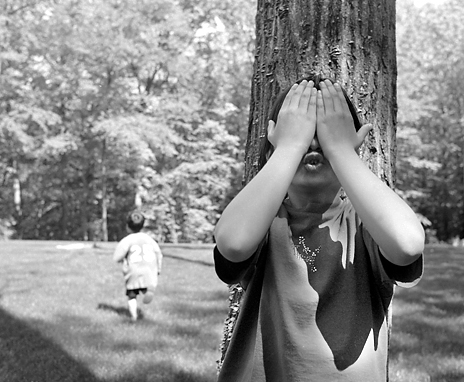 AUTHOR: _______________________
PEER: _________________________
AUTHOR: _______________________
PEER: _________________________
Listen quietly as your partner reads his/her memoir aloud. Answer these questions and give your peer feedback.
What is the memoir about?
Does the story have a beginning, a middle, and an end?
Does the story include dialog?  
What lesson did the author learn from this event?
What is your favorite part of the story?


Then, work together to make the memoir more engaging by using descriptive language.
Listen quietly as your partner reads his/her memoir aloud. Answer these questions and give your peer feedback.
What is the memoir about?
Does the story have a beginning, a middle, and an end?
Does the story include dialog?  
What lesson did the author learn from this event?
What is your favorite part of the story?


Then, work together to make the memoir more engaging by using descriptive language.
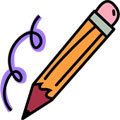 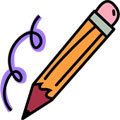 Add 1 metaphor or simile.
Make 3 verbs stronger.
Choose words to use other than “said”           
       (only 1 “said” is allowed in your memoir).
Add 1 metaphor or simile.
Make 3 verbs stronger.
Choose words to use other than “said”           
       (only 1 “said” is allowed in your memoir).
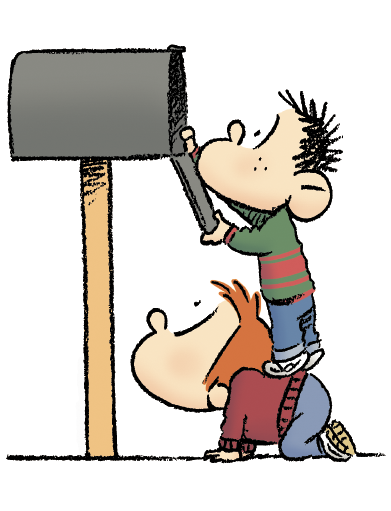 YOU’VE GOT MAIL!
(or you will soon)